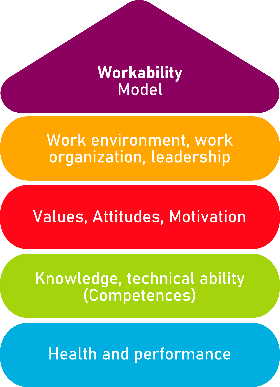 Regulation of the work ability in small and micro enterprises through multimedia tools
Staff managementcorrect assessment and motivation – a guideline
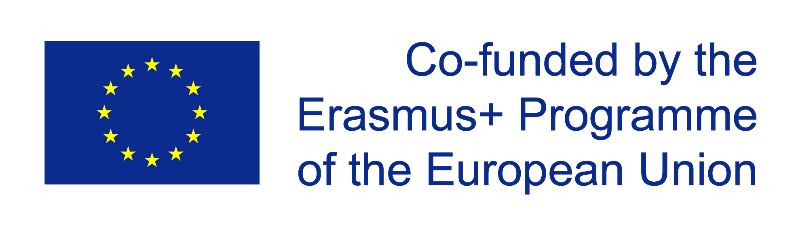 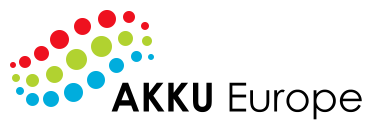 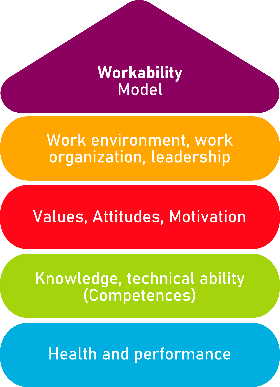 GOALS
Assessing performance of team members
How to perform a quality circle
Initiative and work motivation
Increasing work performance
You will learn how to correctly criticising and praising your employess. These are important tasks of a manager.
You will learn the roles and the steps on how to perform a quality circle to improve you leading skills.
With the help of quality circles, your employees work voluntarily and together to improve your company. Quality circles promote initiative and work motivation.
You will learn how to assess the performance of your employees.
02
01
04
03
Legal description – Creative Commons licensing: The materials published on the AKKU project website are classified as Open Educational Resources' (OER) and can be freely (without permission of their creators): downloaded, used, reused, copied, adapted, and shared by users, with information about the source of their origin.
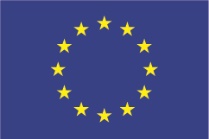 The European Commission's support for the production of this publication does not constitute an endorsement of the contents, which reflect the views only of the authors, and the Commission cannot be held responsible for any use which may be made of the information contained therein.
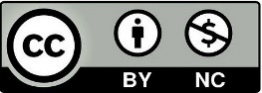 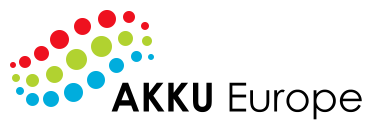 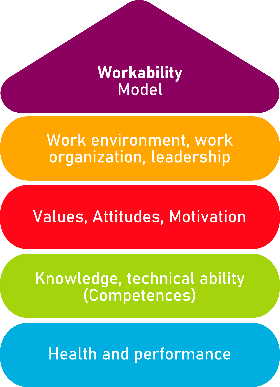 Contents
A
A
B
Unit 1
Unit 2
Unit 3
Unit 4
The quality circle and its rules.
The 4 roles and the process of a quality circle.
Increasing work performance through motivated employees.
How to assess performance of team members correctly.
C
B
C
D
D
E
Legal description – Creative Commons licensing: The materials published on the AKKU project website are classified as Open Educational Resources' (OER) and can be freely (without permission of their creators): downloaded, used, reused, copied, adapted, and shared by users, with information about the source of their origin.
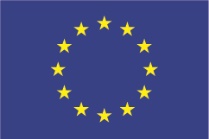 The European Commission's support for the production of this publication does not constitute an endorsement of the contents, which reflect the views only of the authors, and the Commission cannot be held responsible for any use which may be made of the information contained therein.
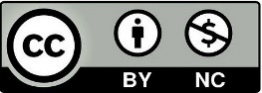 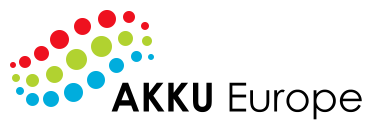 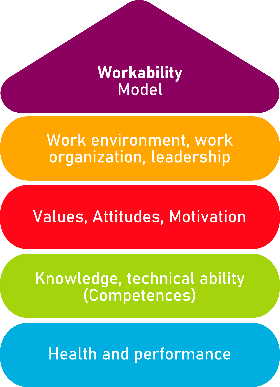 Introduction
How your employees improve quality in your company
As a leader, it is not always possible for you to see into the smallest corners of your company. You are dependent on the help of your employees when it comes to uncovering weaknesses and improving them in a meaningful way.
One instrument to improve the quality of your company is a so-called quality circle. In contrast to simple meetings or working groups, the clear objective here is to bring about positive changes in your company. It is important that participation is absolutely voluntary. Voluntariness creates motivation and leads to a tangible result.
In the long run, your quality improvement will become a self-runner if everyone involved participates in the quality circles with a positive attitude and supports this form of cooperation.
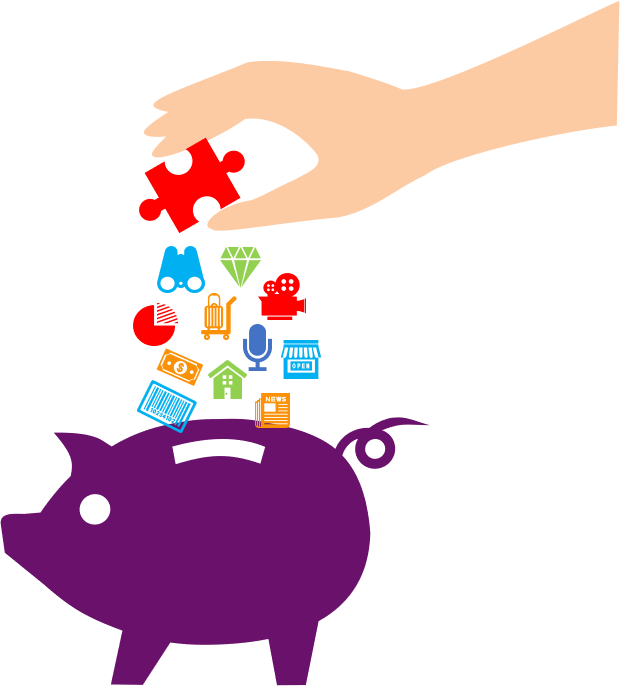 Ultimately, everyone is then jointly responsible for the success of your company!
Legal description – Creative Commons licensing: The materials published on the AKKU project website are classified as Open Educational Resources' (OER) and can be freely (without permission of their creators): downloaded, used, reused, copied, adapted, and shared by users, with information about the source of their origin.
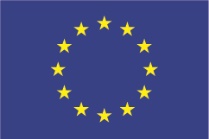 The European Commission's support for the production of this publication does not constitute an endorsement of the contents, which reflect the views only of the authors, and the Commission cannot be held responsible for any use which may be made of the information contained therein.
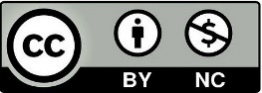 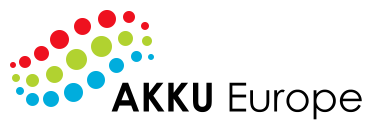 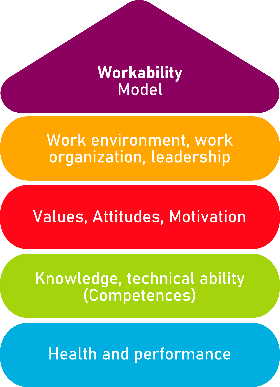 Unit 1
The goals of the quality circle

Improving productivity in the work area
Eliminating errors in production
Ensuring quality in production
Finding out new attitudes and behaviours
Developing more self-esteem and social competence
Improving group dynamic processes

More information about the quality circle you can find here:
https://study.com/academy/lesson/quality-circle-definition-process.html#quiz-course-links
Legal description – Creative Commons licensing: The materials published on the AKKU project website are classified as Open Educational Resources' (OER) and can be freely (without permission of their creators): downloaded, used, reused, copied, adapted, and shared by users, with information about the source of their origin.
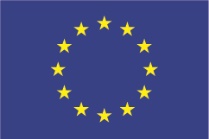 The European Commission's support for the production of this publication does not constitute an endorsement of the contents, which reflect the views only of the authors, and the Commission cannot be held responsible for any use which may be made of the information contained therein.
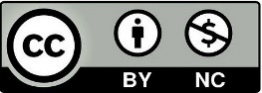 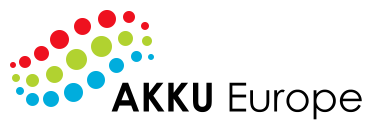 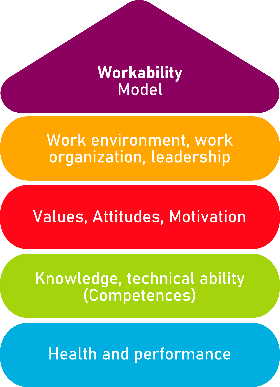 Unit 1
The quality circle and its rules

The quality circle originated in Japan and is a form of teamwork. Teams have the task of increasing the quality of processes and products in the company. In addition, the performance potential is better utilised and the working atmosphere is improved. In the defined working circles, each employee contributes his or her knowledge and experience.
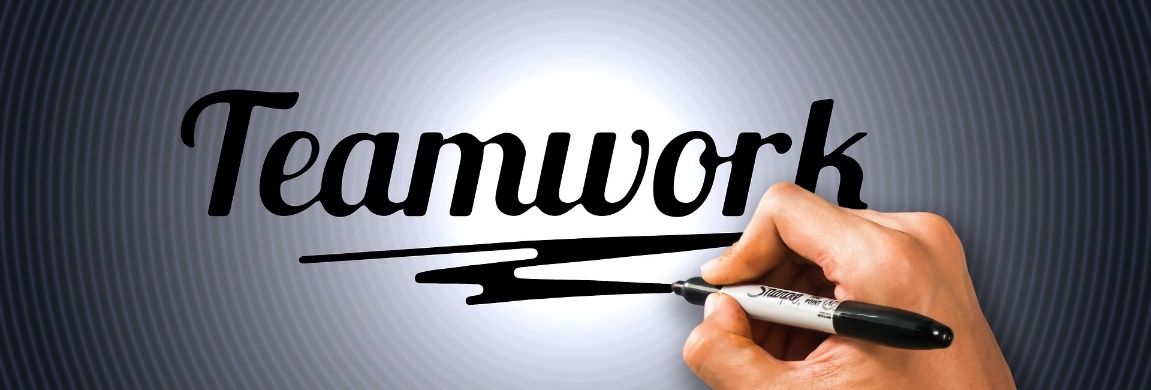 Legal description – Creative Commons licensing: The materials published on the AKKU project website are classified as Open Educational Resources' (OER) and can be freely (without permission of their creators): downloaded, used, reused, copied, adapted, and shared by users, with information about the source of their origin.
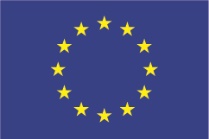 The European Commission's support for the production of this publication does not constitute an endorsement of the contents, which reflect the views only of the authors, and the Commission cannot be held responsible for any use which may be made of the information contained therein.
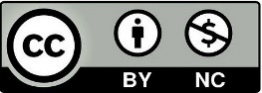 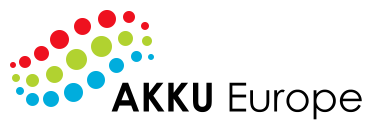 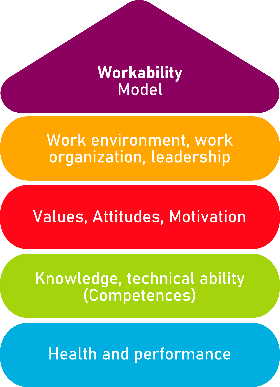 Unit 1
The quality circle and its rules
For a quality circle there are 5 rules to follow in order to structure the group work:
04
01
03
05
02
The circle of participants is precisely defined and is not spontaneously expanded
At the beginning, fixed times are determined at which the quality circle meets
The work and progress of the quality circle is recorded
The quality circle is aimed at a specific target group
Results monitoring is carried out at regular intervals to check the implementation and effectiveness
Adherence to these rules ensures that teamwork does not turn into a coffee break but into constructive cooperation.
Legal description – Creative Commons licensing: The materials published on the AKKU project website are classified as Open Educational Resources' (OER) and can be freely (without permission of their creators): downloaded, used, reused, copied, adapted, and shared by users, with information about the source of their origin.
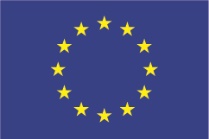 The European Commission's support for the production of this publication does not constitute an endorsement of the contents, which reflect the views only of the authors, and the Commission cannot be held responsible for any use which may be made of the information contained therein.
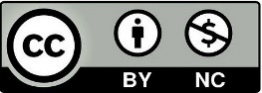 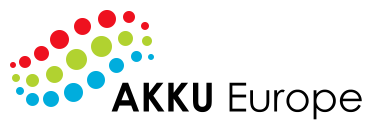 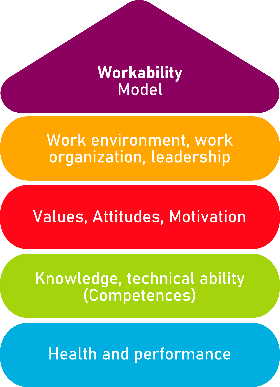 Unit 2
The 4 roles of a quality circle

In a quality circle there are 4 roles with defined tasks. The staff members in the quality circle belong either to a project group or to the quality circle team.
Coordination is particularly important in a quality circle. Therefore, the roles form controlling and coordinating instances. The precise distribution of tasks encourages active participation.
Quality circle team
Project groups
Mentor of a project group
Team leader
Legal description – Creative Commons licensing: The materials published on the AKKU project website are classified as Open Educational Resources' (OER) and can be freely (without permission of their creators): downloaded, used, reused, copied, adapted, and shared by users, with information about the source of their origin.
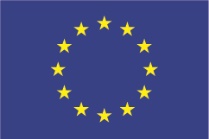 The European Commission's support for the production of this publication does not constitute an endorsement of the contents, which reflect the views only of the authors, and the Commission cannot be held responsible for any use which may be made of the information contained therein.
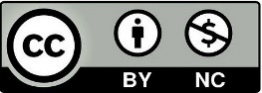 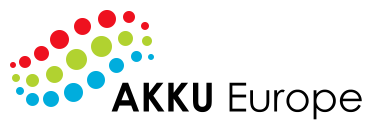 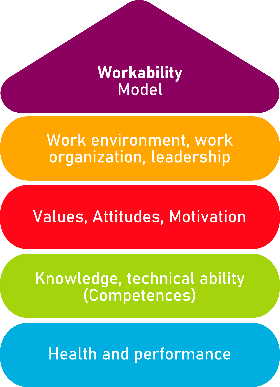 Unit 2
The 4 roles of a quality circle
The executive body of a quality circle are the project groups. They each consist of a maximum of 15 members who meet regularly. They work on the solution to the problems in the company uncovered by the quality circle team and research the causes. The project groups present or report their results to the quality circle team.
Project groups
Mentor of a project group
The team leader is a member of the QC team and approves the team's decisions. He is in close contact with the quality assurance department of your company or the management to report the successes of the quality improvements. As coordinator of the quality circle, he sets the dates for meetings and presentations of the project groups. In addition, he is responsible for appointing a mentor for each project group.
Team leader
Legal description – Creative Commons licensing: The materials published on the AKKU project website are classified as Open Educational Resources' (OER) and can be freely (without permission of their creators): downloaded, used, reused, copied, adapted, and shared by users, with information about the source of their origin.
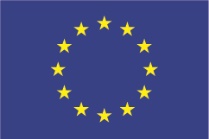 The European Commission's support for the production of this publication does not constitute an endorsement of the contents, which reflect the views only of the authors, and the Commission cannot be held responsible for any use which may be made of the information contained therein.
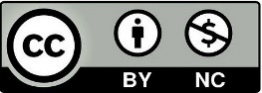 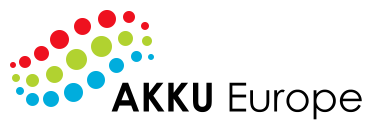 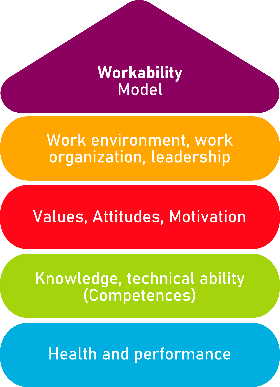 Unit 2
The 4 roles of a quality circle
The Quality Circle team (QC team) meets regularly and consists of a maximum of 9 members. The team puts together and coordinates the individual project groups. First, an analysis of the strengths and weaknesses of the company is carried out. Then the team puts together an action plan to address the weaknesses that have been uncovered. This work plan should be as concrete as possible and contain scheduled milestones. The work plan results in work assignments that the team gives to the project groups or individuals from them. There should be a separate project group for each topic. After the tasks have been distributed and scheduled, the team has the task of controlling the execution and receiving the reports or presentations from the project groups. In addition, the team reports to the team leader on the success of the implementation.
Mentor of a project group
Quality circle team
Legal description – Creative Commons licensing: The materials published on the AKKU project website are classified as Open Educational Resources' (OER) and can be freely (without permission of their creators): downloaded, used, reused, copied, adapted, and shared by users, with information about the source of their origin.
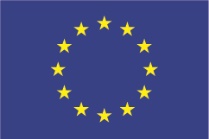 The European Commission's support for the production of this publication does not constitute an endorsement of the contents, which reflect the views only of the authors, and the Commission cannot be held responsible for any use which may be made of the information contained therein.
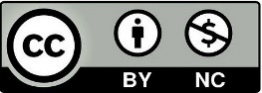 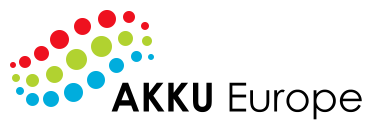 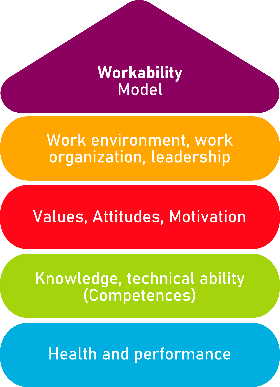 Unit 2
The 4 roles of a quality circle
Each project group has a mentor who is part of the group and coordinates it. He has the task of monitoring the implementation of the tasks and helping with obstacles, e.g. if additional staff or know-how is needed. The mentor is responsible for the final results report on the group's work.
Mentor of a project group
Mentor of a project group
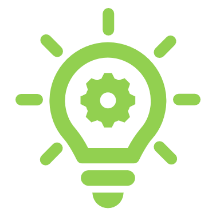 How to do a quality circle you will learn on the next slides
Legal description – Creative Commons licensing: The materials published on the AKKU project website are classified as Open Educational Resources' (OER) and can be freely (without permission of their creators): downloaded, used, reused, copied, adapted, and shared by users, with information about the source of their origin.
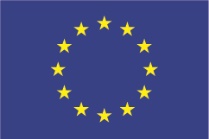 The European Commission's support for the production of this publication does not constitute an endorsement of the contents, which reflect the views only of the authors, and the Commission cannot be held responsible for any use which may be made of the information contained therein.
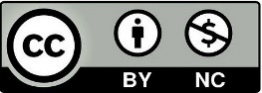 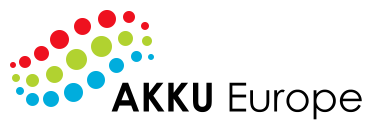 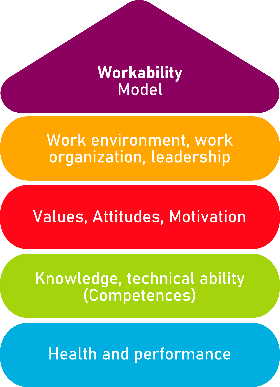 Unit 2
The process of a quality circle
A quality circle can be divided into 12 steps. At each step, the tasks are distributed to the members within the project groups.
Step 2
Step 4
Carrying out a weak point analysis and determine the actual task
Generate a list of problem using Brainstorming
Prioritise problems using A, B, C analysis
Identifying and assigning the environment, causes, customers and suppliers
Pareto Analysis or Rating based on past data
Register the selected problem with coordinator
Definition of weak points, necessary work steps and goals, which determines the desired outcome of the quality circle.
 Flow diagram
The project groups are each assigned an identified weak point and analyse the problem and its causes.
 Data collection
Step 1
Step 3
Now the actual work of the project groups begins
Legal description – Creative Commons licensing: The materials published on the AKKU project website are classified as Open Educational Resources' (OER) and can be freely (without permission of their creators): downloaded, used, reused, copied, adapted, and shared by users, with information about the source of their origin.
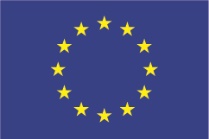 The European Commission's support for the production of this publication does not constitute an endorsement of the contents, which reflect the views only of the authors, and the Commission cannot be held responsible for any use which may be made of the information contained therein.
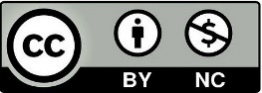 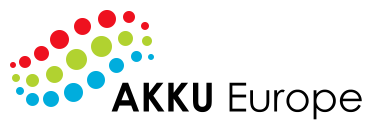 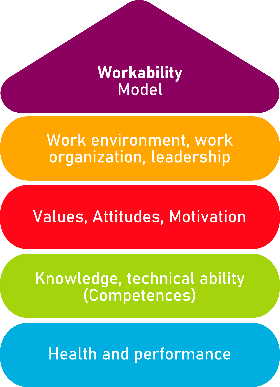 Unit 2
The process of a quality circle
A quality circle can be divided into 12 steps. At each step, the tasks are distributed to the members within the project groups.
Legal description – Creative Commons licensing: The materials published on the AKKU project website are classified as Open Educational Resources' (OER) and can be freely (without permission of their creators): downloaded, used, reused, copied, adapted, and shared by users, with information about the source of their origin.
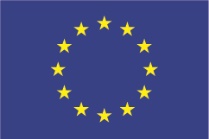 The European Commission's support for the production of this publication does not constitute an endorsement of the contents, which reflect the views only of the authors, and the Commission cannot be held responsible for any use which may be made of the information contained therein.
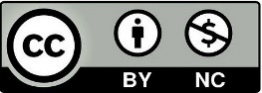 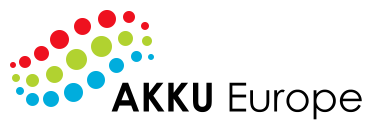 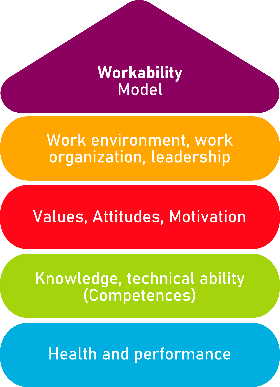 Unit 2
The process of a quality circle
A quality circle can be divided into 12 steps. At each step, the tasks are distributed to the members within the project groups.
Legal description – Creative Commons licensing: The materials published on the AKKU project website are classified as Open Educational Resources' (OER) and can be freely (without permission of their creators): downloaded, used, reused, copied, adapted, and shared by users, with information about the source of their origin.
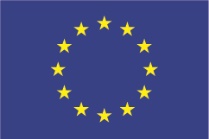 The European Commission's support for the production of this publication does not constitute an endorsement of the contents, which reflect the views only of the authors, and the Commission cannot be held responsible for any use which may be made of the information contained therein.
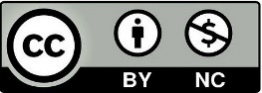 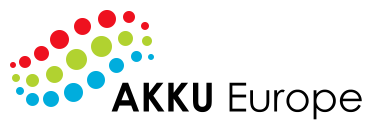 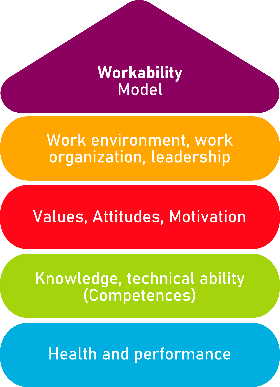 Unit 3
How to increase work performance through motivated employees
Many managers are of the opinion that if they do not give criticism, that would be sufficient as positive appreciation. But your employees need concrete feedback, otherwise they don't know how to classify themselves and their work. However, the right and appropriate feedback not only leads to more security, but also increases the motivation of your employees.
Lack of recognition is one of the most common reasons that dissatisfied employees complain about. The respective superiors are often even very satisfied with the work performance, they just don't comment on it. Correctly criticising and praising are important tasks of a manager.
On the next slides you find 5 recommendations how to motivate your employees!
Legal description – Creative Commons licensing: The materials published on the AKKU project website are classified as Open Educational Resources' (OER) and can be freely (without permission of their creators): downloaded, used, reused, copied, adapted, and shared by users, with information about the source of their origin.
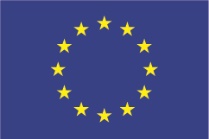 The European Commission's support for the production of this publication does not constitute an endorsement of the contents, which reflect the views only of the authors, and the Commission cannot be held responsible for any use which may be made of the information contained therein.
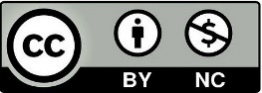 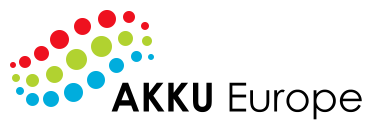 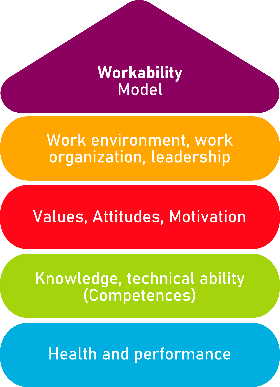 Unit 3
How to increase work performance through motivated employees

Be authentic
Simply patting yourself on the back on a regular basis leads to the praised employee no longer even registering the positively meant statement. You should also not obsessively look for a small thing to praise or criticise. The most important prerequisite for effective praise is your own conviction of positive performance.

Rethink your standards
If you are a person who has very high standards of performance, the first recommendation may mean that you never really get into the situation of seeing a performance as positive. In this case, you should bear in mind that your standard is not the measure of all things and that you should definitely use lower standards when evaluating your employees. You also cannot judge all employees according to the same criteria.
Legal description – Creative Commons licensing: The materials published on the AKKU project website are classified as Open Educational Resources' (OER) and can be freely (without permission of their creators): downloaded, used, reused, copied, adapted, and shared by users, with information about the source of their origin.
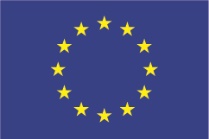 The European Commission's support for the production of this publication does not constitute an endorsement of the contents, which reflect the views only of the authors, and the Commission cannot be held responsible for any use which may be made of the information contained therein.
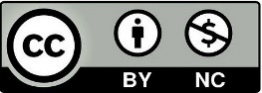 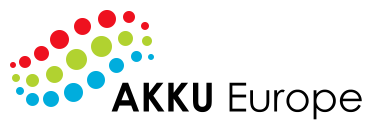 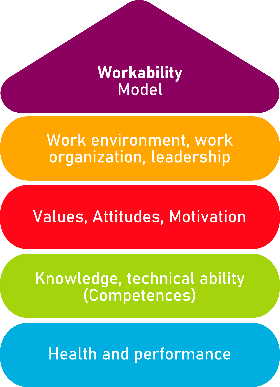 Unit 3
How to increase work performance through motivated employees

Analyse the performance of your employees regularly
In order to be able to praise or criticise your employees in a targeted manner, you need to keep a close eye on their performance. In the case of a mistake, you can usually feel the effect on your own, but positive performance is often much more difficult to recognise. At the end of the day or at the end of the week, look back and ask yourself: Did the respective employee perform above his or her usual level?

Match the praise to the performance
Praise is only effective if it is appropriate and individual. It is not so much how much the performance affects the company that counts, but how high the employee's commitment was. If an employee repeatedly fills in for his colleagues, this does not necessarily improve the overall performance, and yet this is certainly a reason for a special praise.
Legal description – Creative Commons licensing: The materials published on the AKKU project website are classified as Open Educational Resources' (OER) and can be freely (without permission of their creators): downloaded, used, reused, copied, adapted, and shared by users, with information about the source of their origin.
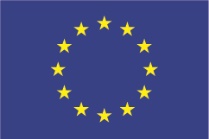 The European Commission's support for the production of this publication does not constitute an endorsement of the contents, which reflect the views only of the authors, and the Commission cannot be held responsible for any use which may be made of the information contained therein.
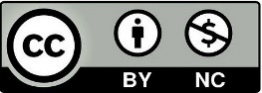 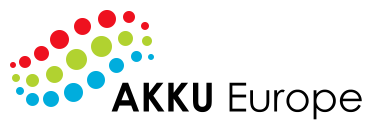 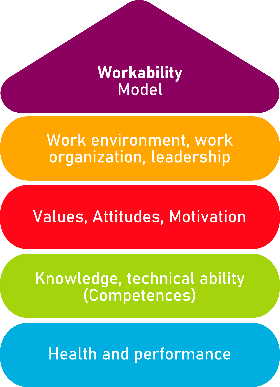 Unit 3
How to assess the performance of your team members correctly and fairly in 3 steps

Praise consistently good performance
While it is generally true that praise should only be given for more or less outstanding performance, you must be very deliberate in doing so. There are employees who are very reliable and perform consistently well. You must also recognise this and praise them regularly.
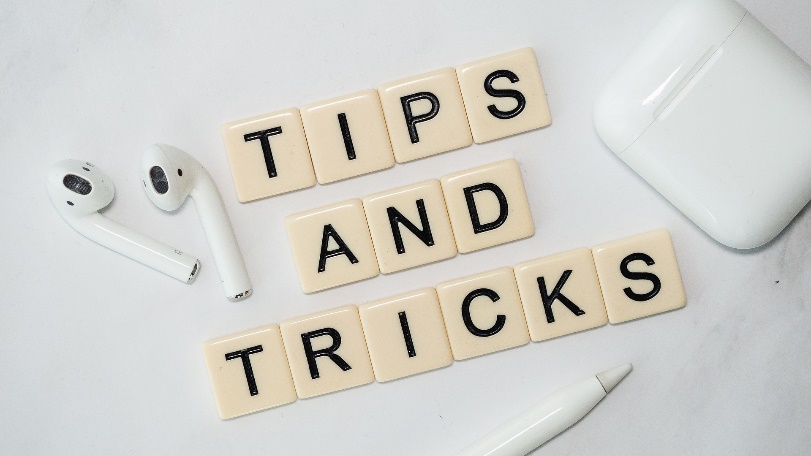 Legal description – Creative Commons licensing: The materials published on the AKKU project website are classified as Open Educational Resources' (OER) and can be freely (without permission of their creators): downloaded, used, reused, copied, adapted, and shared by users, with information about the source of their origin.
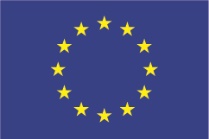 The European Commission's support for the production of this publication does not constitute an endorsement of the contents, which reflect the views only of the authors, and the Commission cannot be held responsible for any use which may be made of the information contained therein.
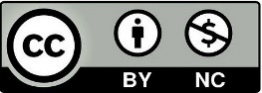 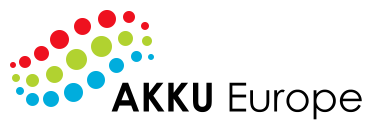 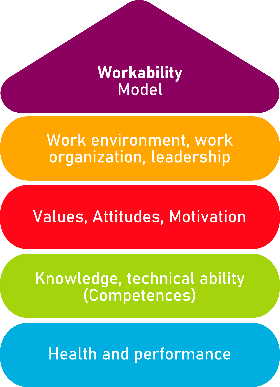 Unit 4
How to increase work performance through motivated employees

As a manager, you have to assess the performance of your employees at certain points in time. The quality of your appraisal stands and falls with both your observation and the conduct of the appraisal interview. Divide your performance appraisal into 3 phases to achieve a fairer and standardised appraisal.

Do not set your assessments in a rush, e.g. shortly after the end of a completed improvement project. Experience shows that performance appraisal interviews then turn out to be very superficial. There is a great danger that personal and emotional aspects make an objective judgement impossible. The result: dissatisfaction among the employees concerned and a decline in performance in the next project.
Legal description – Creative Commons licensing: The materials published on the AKKU project website are classified as Open Educational Resources' (OER) and can be freely (without permission of their creators): downloaded, used, reused, copied, adapted, and shared by users, with information about the source of their origin.
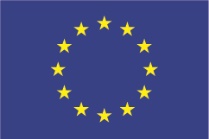 The European Commission's support for the production of this publication does not constitute an endorsement of the contents, which reflect the views only of the authors, and the Commission cannot be held responsible for any use which may be made of the information contained therein.
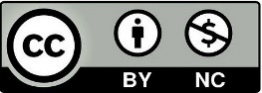 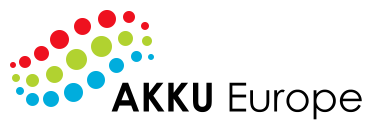 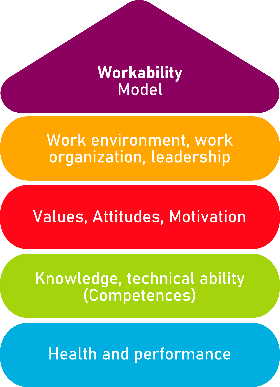 Unit 4
3 steps to a correct and fair employee appraisal:
PRACTICE TIP: Be careful how you handle these written notes.
Be careful how you handle these written notes; avoid destroying the trustful cooperation. Under no circumstances should your staff get the feeling that you are "keeping files" on them.
Legal description – Creative Commons licensing: The materials published on the AKKU project website are classified as Open Educational Resources' (OER) and can be freely (without permission of their creators): downloaded, used, reused, copied, adapted, and shared by users, with information about the source of their origin.
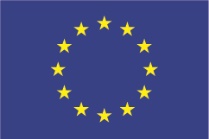 The European Commission's support for the production of this publication does not constitute an endorsement of the contents, which reflect the views only of the authors, and the Commission cannot be held responsible for any use which may be made of the information contained therein.
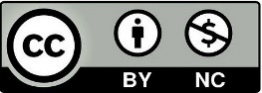 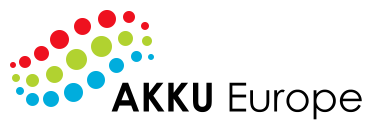 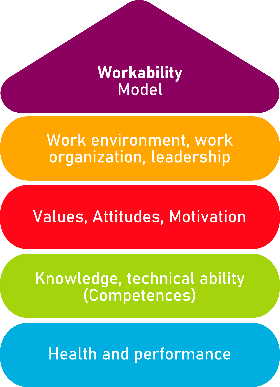 Unit 4
3 steps to a correct and fair employee appraisal:
Legal description – Creative Commons licensing: The materials published on the AKKU project website are classified as Open Educational Resources' (OER) and can be freely (without permission of their creators): downloaded, used, reused, copied, adapted, and shared by users, with information about the source of their origin.
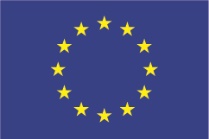 The European Commission's support for the production of this publication does not constitute an endorsement of the contents, which reflect the views only of the authors, and the Commission cannot be held responsible for any use which may be made of the information contained therein.
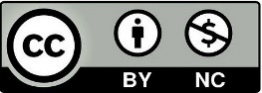 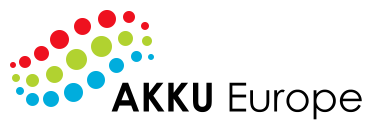 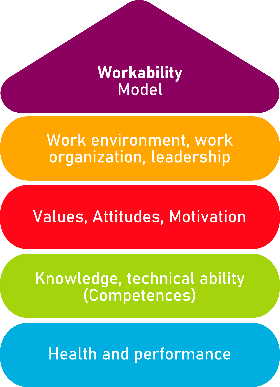 Unit 4
3 steps to a correct and fair employee appraisal:
Legal description – Creative Commons licensing: The materials published on the AKKU project website are classified as Open Educational Resources' (OER) and can be freely (without permission of their creators): downloaded, used, reused, copied, adapted, and shared by users, with information about the source of their origin.
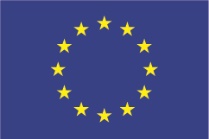 The European Commission's support for the production of this publication does not constitute an endorsement of the contents, which reflect the views only of the authors, and the Commission cannot be held responsible for any use which may be made of the information contained therein.
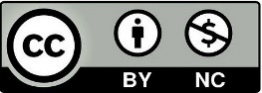 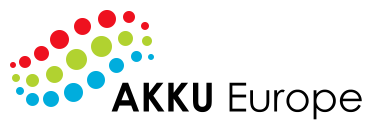 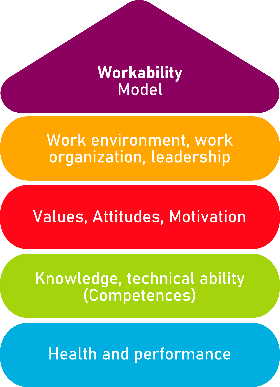 Unit 4
3 steps to a correct and fair employee appraisal:
Legal description – Creative Commons licensing: The materials published on the AKKU project website are classified as Open Educational Resources' (OER) and can be freely (without permission of their creators): downloaded, used, reused, copied, adapted, and shared by users, with information about the source of their origin.
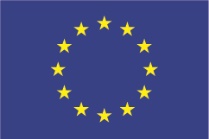 The European Commission's support for the production of this publication does not constitute an endorsement of the contents, which reflect the views only of the authors, and the Commission cannot be held responsible for any use which may be made of the information contained therein.
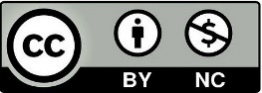 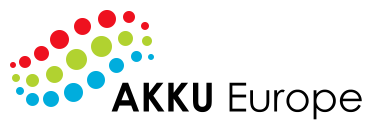 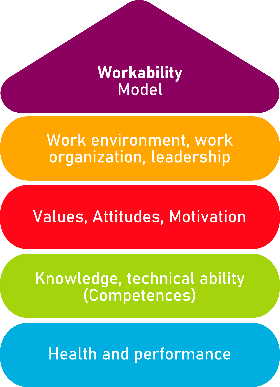 Unit 4
Criteria for an employee appraisal
Subjective assessment criteria

There is no employee who has only strengths or only weaknesses. Therefore, draw up a list of criteria according to which you judge all employees, e.g:

Adherence to deadlines
Flexibility
Motivation
Social competence
Ability to work under pressure
Critical faculties, etc.
Objective assessment criteria

The objective criteria are easy to determine because they are completely detached from your employees, e.g.:

Qualifications
Skills and abilities
Days absent
Main areas of use in the project, company, etc.
Legal description – Creative Commons licensing: The materials published on the AKKU project website are classified as Open Educational Resources' (OER) and can be freely (without permission of their creators): downloaded, used, reused, copied, adapted, and shared by users, with information about the source of their origin.
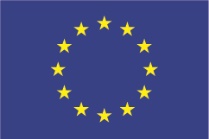 The European Commission's support for the production of this publication does not constitute an endorsement of the contents, which reflect the views only of the authors, and the Commission cannot be held responsible for any use which may be made of the information contained therein.
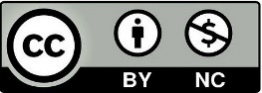 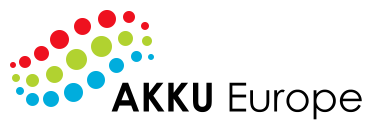 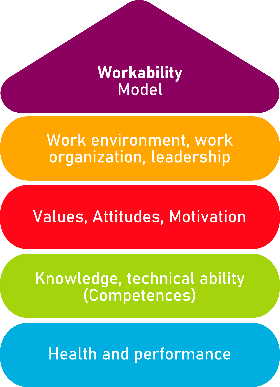 Summing up keywords
01
02
03
INSPIRE
MOTIVATE
IMPROVE
04
05
06
BE POSITIVE
FOCUS
BE CREATIVE
Legal description – Creative Commons licensing: The materials published on the AKKU project website are classified as Open Educational Resources' (OER) and can be freely (without permission of their creators): downloaded, used, reused, copied, adapted, and shared by users, with information about the source of their origin.
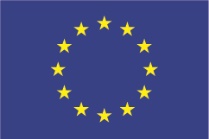 The European Commission's support for the production of this publication does not constitute an endorsement of the contents, which reflect the views only of the authors, and the Commission cannot be held responsible for any use which may be made of the information contained therein.
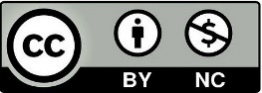 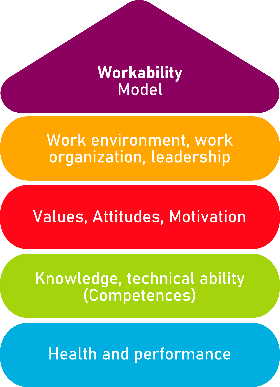 Regulation of the work ability in small and micro enterprises through multimedia tools
THANK YOU FOR YOUR ATTENTION
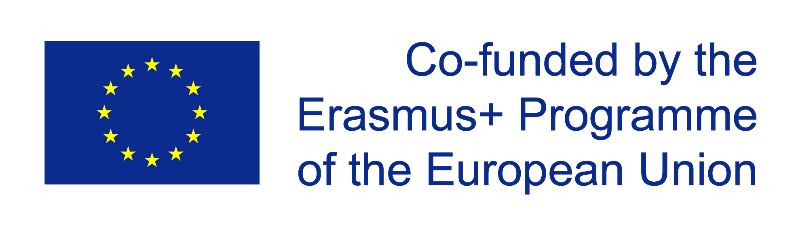